A Beginner’s Review and Refresher to Being a Post Quartermaster
WHAT IS A VFW QUARTERMASTER?
The Post Quartermaster is:
The chief financial officer
Custodian of Post funds and property
Only one authorized to receive, handle, and account for funds
Treasurer of all committees handling funds
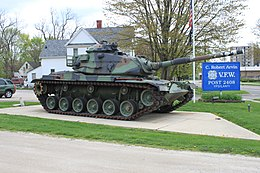 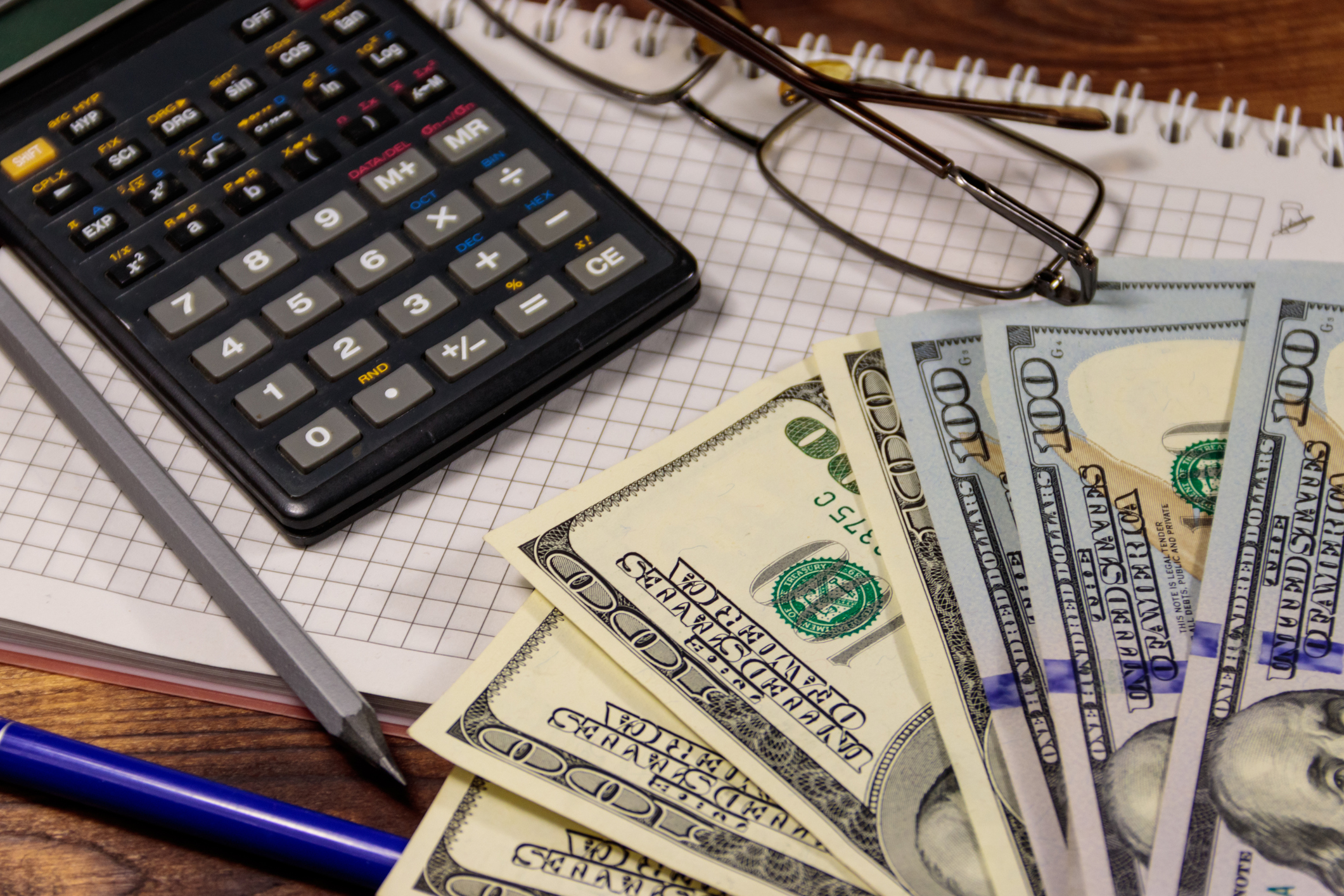 [Speaker Notes: Presenter
2020-08-20 03:12:23
--------------------------------------------]
DUTIES OF THE QUARTERMASTER
The duties are set forth in the National Manual of Procedure, Section 218(a)(5)

Qualify and secure a bond equal to liquid assets.

Collect all money, secure all property, be the accountable officer of the Post and Treasurer on committees.

Disburse funds as properly authorized by the Post using accepted   banking practices. All disbursements shall bare the signature of the Quartermaster or other person(s) authorized by the Quartermaster.

Receive and pay membership dues.

Provide Post Trustees all documents needed to conduct the quarterly audit.
[Speaker Notes: Presenter
2020-08-20 03:12:24
--------------------------------------------
And by all means – If you are Not  wearing Pants please do Not Get  up unless you turn off your  video.]
DUTIES OF THE QUARTERMASTER (cont.)
Maintain a relief fund. (Section 704 of Bylaws and Manual of Procedure)

Reconcile and verify all transactions and maintain books and records in legible, uniform format.

Provide access and transfer all properties of the Post to your successor without delay.

Perform your duties in accordance with the Bylaws and laws and usages of this organization.
[Speaker Notes: Presenter
2020-08-20 03:12:24
--------------------------------------------]
DUTIES OF THE QUARTERMASTER (cont.)
Report on receipts and expenditures at regular and special meetings of the Post.

File appropriate forms as required by Federal, State, and Local statutes and regulations.
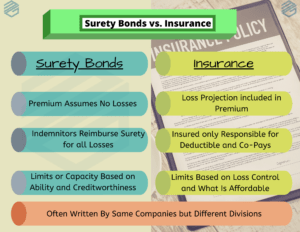 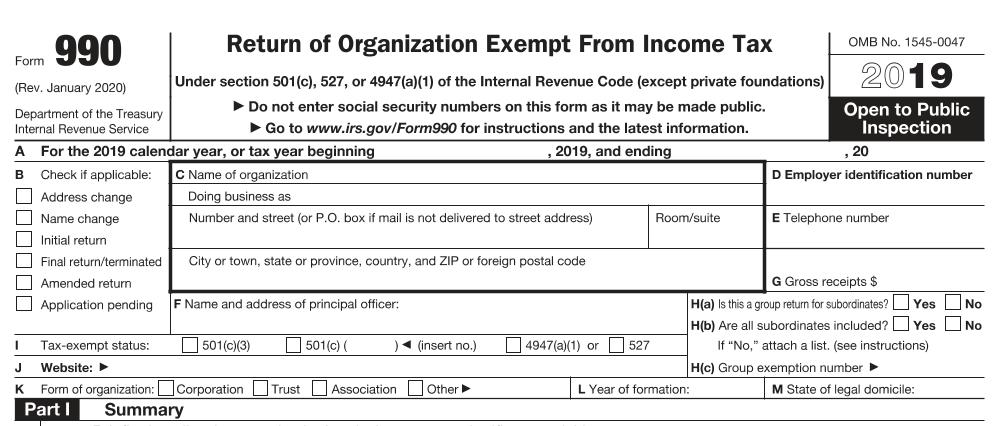 TAKING OVER AS QUARTERMASTER
Previous QM must be given a “clean slate” by Post Trustees.

Check with bank to determine if funds are correct and in order.

Update bank signature cards.

Make deposits at regular intervals.

Deposit receipts in same physical form as received.

Never pay bills in cash.
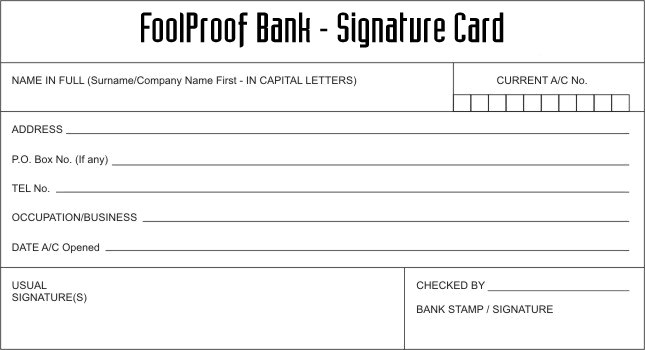 BONDS -ACCOUNTABLE OFFICER
Who needs to be bonded?
Any and All Post Officers who have access to the Post Funds (on bank signature card).
The position, not the person is bonded.

How much should you be bonded for?
Enough to cover liquid assets.  Rule of Thumb: Should be slightly more than your quarterly audit total.

How much does a bond cost?
Depends on the amount assets in the accounts. 

Can I increase my bond coverage?
Yes, you will work this thru your Bonding company.
BONDS – CLUB EMPLOYEES
Who needs to be bonded?
Any club employee who is responsible for money. Canteen manager, Bingo Chair or Fair Chair.
The person, not the position is bonded.

How much should you be bonded for?
Enough to cover what they normally are in custody of until given to QM.  

How much does a bond cost?
Depends on the amount of assets in the accounts. 

What happens if the Canteen Manager is replaced?
You will need to submit and pay for a new bond. This depends on who you use for the Bond.
Various funds may make up your checking account.

If you have a canteen, you should have a canteen fund.

If you keep cash on hand, you should notate it in funds.

You must maintain a General Fund!

You must maintain a Relief Fund!
VFW Post 23 Checking Account
General Fund
Relief Fund
Honor Guard Fund
Post Building Fund
FINANCIAL REPORTING – Quartermaster’s Ledger
The Receipts, Expenditure and Distribution Ledger (Item #4204), also known as the Quartermaster’s Ledger is the most important financial record of the Post.

The ledger should contain the following information:

The date of the transaction

Who the transaction is associated with

The reason for the transaction

Receipt or Check number
[Speaker Notes: Presenter
2020-08-20 03:12:25
--------------------------------------------
Many younger veterans have made  statements to the fact that why  don’t the VFW do things to help  Veterans like other organizations  do instead of pushing  membership and programs.  Other statements heard, we  don’t want to run bars or sit  around drinking, we want to  volunteer to help other Veterans  who really need the help. When  the VFW was founded it didn’t  have bars or canteens and it did  in fact Foster camaraderie ….  When you look at other Veterans  organizations such a Wounded  Warrior, Team RWB, SVA, etc…  You see organizations that are  helping in Specific ways. As I  learned a few months ago, some  organizations, maybe some of  these, obtain funding through  different government agencies to  help them do what they do – they  have to follow the government  guidelines for the specific  service/treatment they perform in  order to get the funding and  that’s great. But what they don’t  do is advocate for Veterans Full  time to secure more health,  education and other benefits all  Veterans and their families  deserve. Only a handfull have  the capability to assist Veterans  and their families in filing  disability claims and NONE are  at the capacity of the VFW. That  my friends is What the VFW  does. We demand results from  our government for those who  fought for this country. This all  comes with a price and it’s not  cheap so that’s why we push  Membership as hard as we do.  The VFW receives NO  GOVERNMENT FUNDING to do  what we do. Does that stop a  Post from doing a food drive,  building a deck for a disabled  Veteran, or having a family  outing event? No! We  encourage and preach that with  our community service and  scholarship programs.]
Quartermaster’s Ledger (cont.)
Cash and Bank represents to amount of the transaction.  Funds received are entered in the Received column and funds paid out go in the Expended column.

The next columns will be your Post’s line-item funds:
Dues
General Fund
Relief Fund
Canteen
Etc.
Quartermaster’s Ledger (cont.)
Fund Line-Items (cont.)
Each of the individual line-items should have a Received and an Expended column.
The amount in the Cash and Bank Received or Expended columns should have a corresponding, equal entry(ies) in a fund line-item(s).
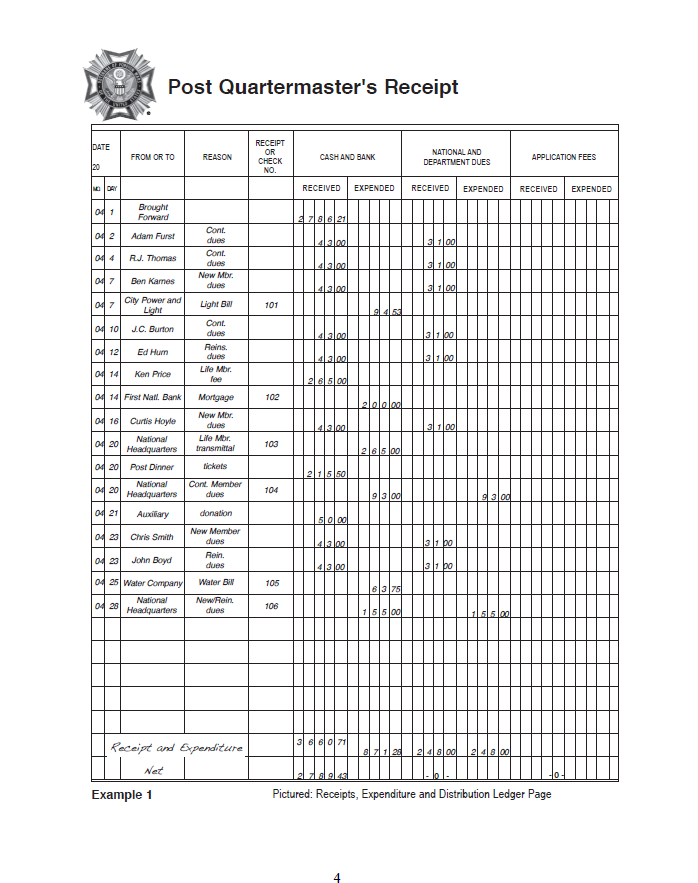 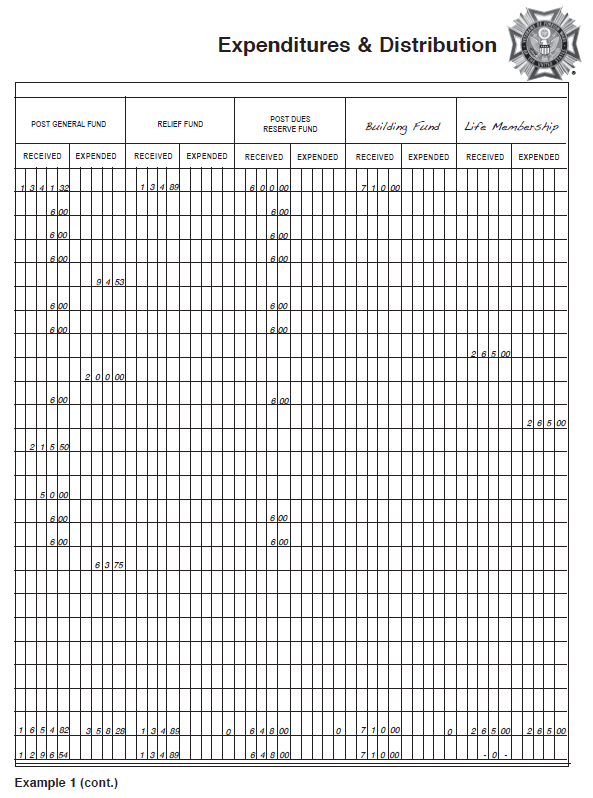 Quartermaster’s Ledger – Excel Sample
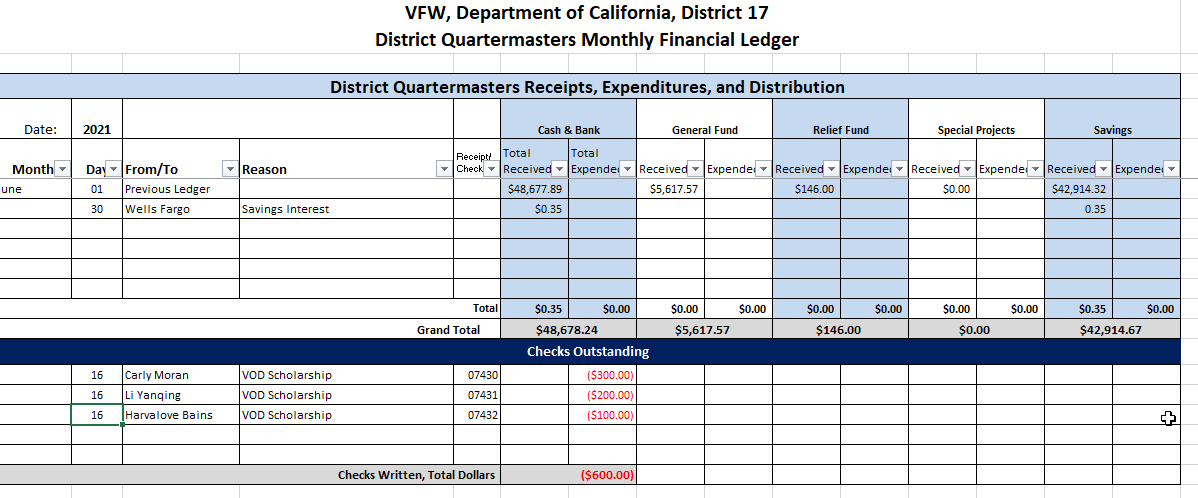 DETAIL OF RECEIPTS AND DISBURSEMENTS
This is commonly referred to as the Quartermaster’s Monthly Report:

Not intended to replace the Quartermaster’s Ledger

Assists in providing Post Trustees and Post Adjutant a continuous record of financial operation

Provided to the Trustees for review and audit

Assists Post Trustees in completing the quarterly audit.
Monthly Financial Statement – Sample
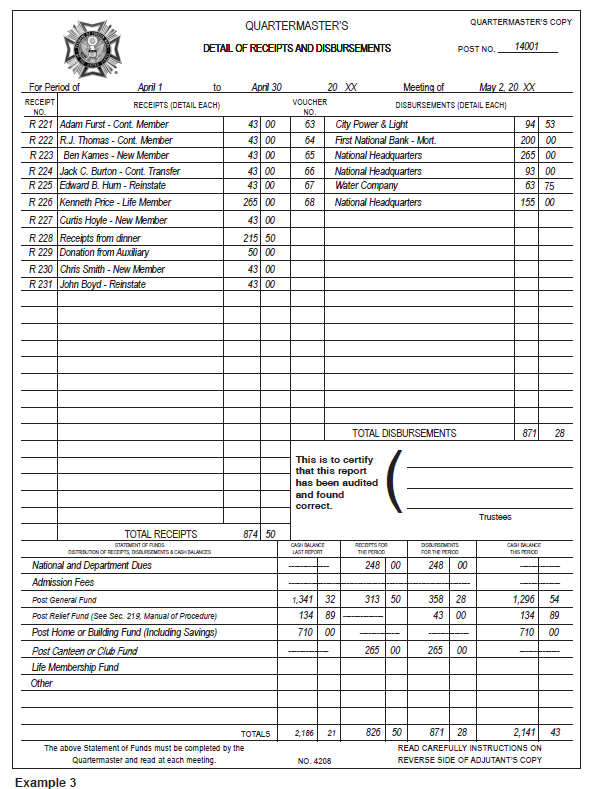 CHECKS & BALANCES
Use the Quartermaster’s Ledger and the Quartermaster’s Monthly Report as a Check and Balance.
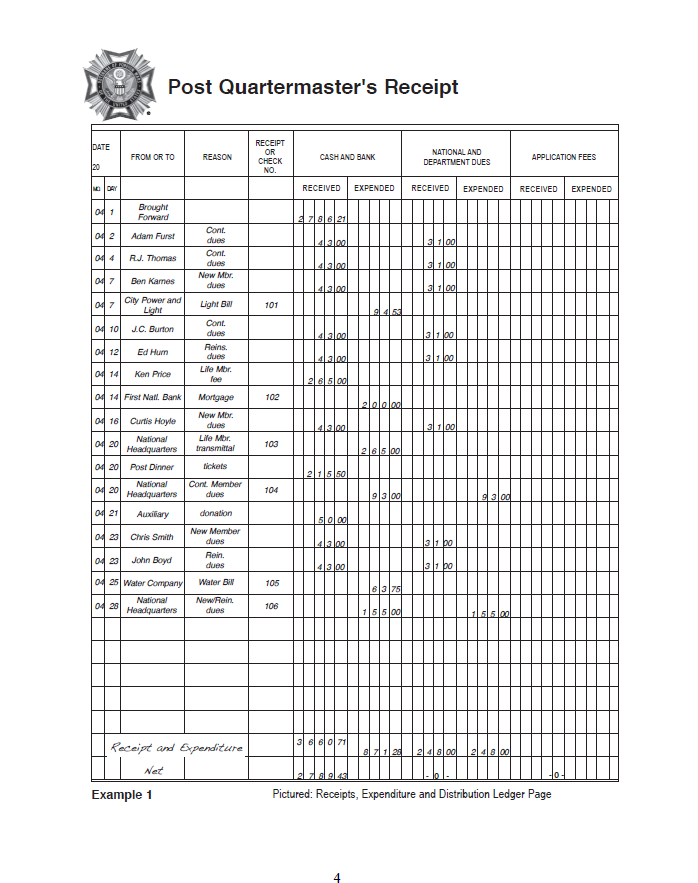 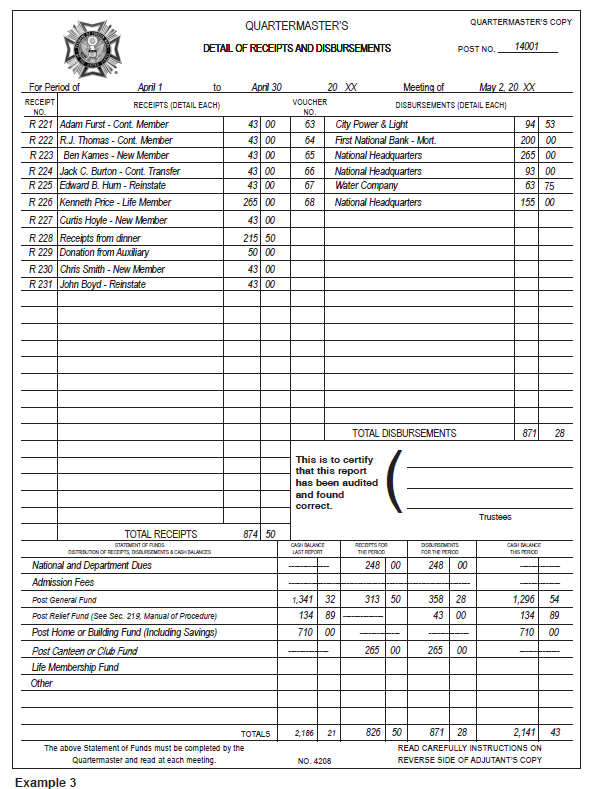 Vs.
Checks & Balances (cont.)
The Ledger Cash and Bank Received must match Monthly Total Receipts
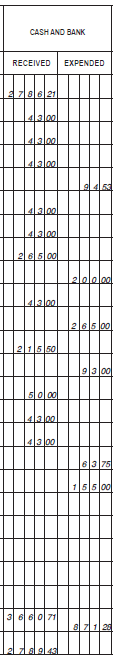 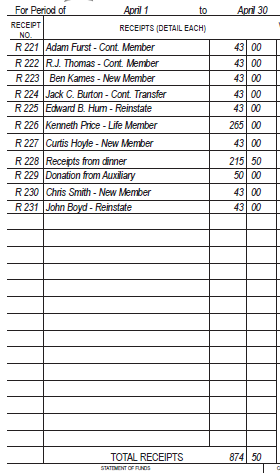 Checks & Balances (cont.)
The Ledger Cash and Bank Expended must match the Monthly Total Disbursements
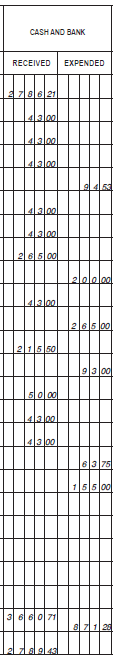 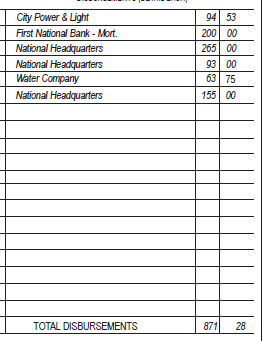 Checks & Balances (cont.)
The Ledger totals brought forward must match the Monthly the Cash Balance Last Report
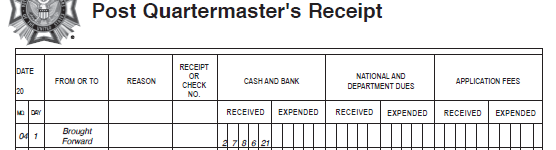 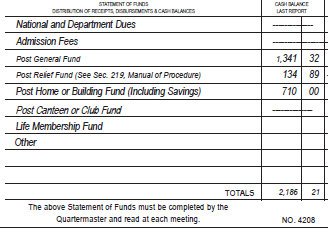 Checks & Balances (cont.)
The Ledger line-item Received, Expended, and Totals must equal the Monthly Receipts, Disbursements, and Cash Balance This Period for each individual line-item.
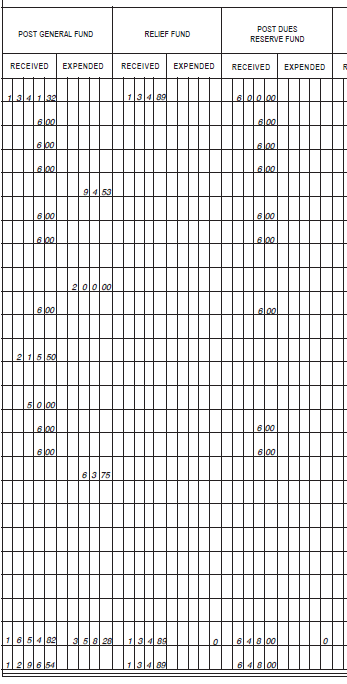 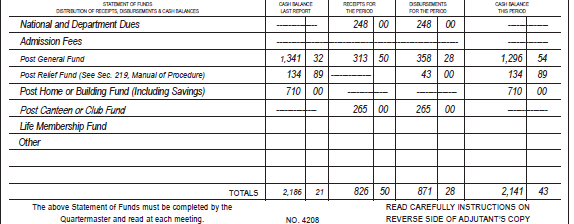 ELECTRONIC BOOKKEEPING
Record keeping by electronic means may be used, provide a back-up is maintained.

Some common programs are:

QuickBooks

EO Software - https://www.eosoftware.com/ 

Excel
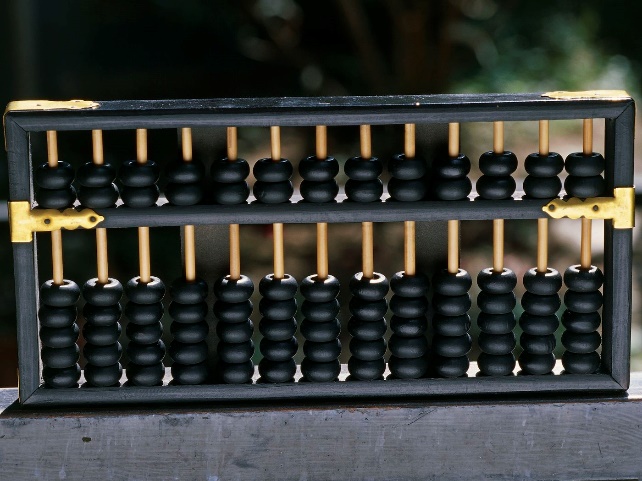 IMPORTANT DATES
Election Reports – Due June 1st 

Surety Bond Renewal
No later than August 31st 

IRS 990 and FTB 199 (taxes)
No later than the 15th day of the 5th month following the end of your fiscal year. Normally November 15th.

Quarterly Audit
Within 30 days following the end of the quarter.
REFERENCES
Training and Forms
www.vfw.org 
www.vfwal.org 

Taxes
990-N (post card)
https://www.irs.gov/charities-non-profits/annual-electronic-filing-requirement-for-small-exempt-organizations-form-990-n-e-postcard